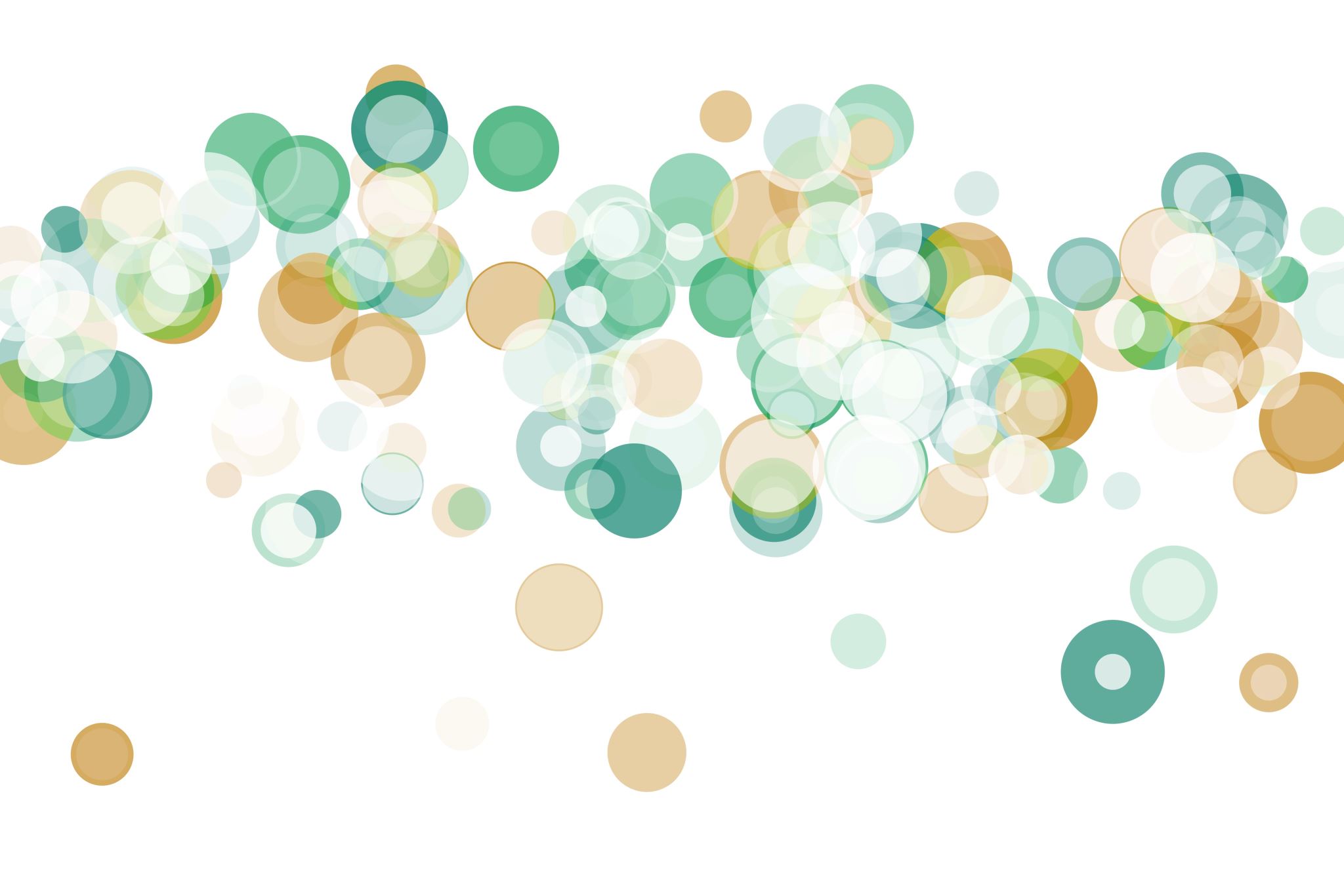 Små fællesskabende aktiviteter for 1.c
Drama-øvelse
Antal: Halvdelen af klassen

Halvdelen af gruppen går udenfor døren og venter.
De andre skal blive enige om en ting, de vil mime.
De andre kommer ind og skal gætte

OPMÆRKSOMHED PÅ:
* Hvordan opfører man sig, når man venter udenfor døren?
* Hvordan opfører man sig, når man er et publikum?
* Skuespillerne står i FRYS, indtil alle publikum sidder på en skammel
* Hvis man ikke hurtigt kan blive enige, så bestemmer den voksne
* Den ting, som skal gættes, skal kunne gættes af alle. Den må ikke være for specifik.
3+2+1
Antal: Halvdelen af klassen

Den voksne siger et antal plusstykker, som til sammen giver det samlede antal børn.
Børnene skal – uden at sige noget – finde sammen i de angivne mængder. 

OPMÆRKSOMHED PÅ:
* Er opgaven løst, når den enkelte er kommet i en gruppe?* Opmærksomhed på alle. Opgaven kan ikke løses, før man har set på, hvilke mængder der ER lavet, og hvilke der mangler
* Viljen til at give slip på sit eget ønske for fællesskabets skyld
tænk på en ting
Antal: Halvdelen af klassen

Alle sidder i en rundkreds. Den voksne siger:
"Om lidt siger jeg noget til jer, som I skal tænke på. I skal være helt stille og tænke i 15 sekunder med lukkede øjne. Når jeg siger til, skal I efter tur sige, hvad I har tænkt på."
: livret, yndlingsdyr, yndlingsfarve, bedste frikvartersleg, bedste sted på skolen osv

OPMÆRKSOMHED PÅ:
* at vente på tur
* at lytte opmærksomt til andre
* kun sige én ting
* viden om hinanden
Talrækken
Antal: mere end 10 er at foretrække
Du skal bruge: sedler med tallene fra 1 – antal børn

Instruktion: "Alle får en seddel af mig. I må ikke sige noget, men gerne vise jeres seddel. I skal sidde i rækkefølge fra denne skammel, som er nummer 1 til denne skammel, som er nummer X. Man må hjælpe hinanden ved at pege. Jeg tager tid. Hvis nogen siger noget, er der 5 strafsekunder."

OPMÆRKSOMHED PÅ:
* overholdes reglerne om tale/lyde?* at konkurrere mod sig selv (flere runder)* at hjælpe hinanden eller tænke på sig selv?* at se på andre og forholde sig til andre.
Find 3 fejl
Antal: op til alle

Børnene er sammen i makkerpar. Barn A ser grundigt på barn B. Få alle detaljer med. Efter et halvt minut vender barn B ryggen til og barn A forandrer 3 ting (tager en sko af, vender uret omvendt, smøger ærmet op osv.) Barn B vender sig om og finder de 3 fejl.

OPMÆRKSOMHED PÅ:
* at SE på hinanden og vise hinanden opmærksomhed
* at udfordre hinanden
* at holde sig i ro, imens andre kigger på en.
Send en følelse rundt.
Antal: op til alle

Alle sidder i en rundkreds. Den voksne sender et ansigtsudtryk rundt, som skal symbolisere en følelse. Børnene skal sende følelsen videre. Når den er hele vejen rundt, taler vi om, hvilken følelse det var.
OPMÆRKSOMHED PÅ:
* en følelse kan have forskellige udtryk
* en følelse kan opfattes forskelligt af forskellige mennesker
* alle sidder stille og venter på, at det bliver deres tur
* alle bidrager til at få aktiviteten til at fungere optimalt.
Send et klap rundt.
Antal: op til alle

Alle står i en rundkreds. Den voksne vender sig mod barnet ved siden af, får øjenkontakt og sender et klap afsted. Barnet modtager klappet med øjenkontakt, vender sig mod næste, får øjenkontakt og sender sit klap videre.

OPMÆRKSOMHED PÅ:
* havde alle øjenkontakt?
* hvordan føles det?
* hvad sker der, hvis man mister øjenkontakten?
* hvad sker der, hvis det går i fisk?
SPEJLLEG
Antal: op til alle

Alle står med en makker. Man skiftes til at vise NOGET, som den anden skal spejle. Start med ansigtet og et udtryk – derefter en bevægelse. Giv bevægelsen et navn

OPMÆRKSOMHED PÅ:
* at spejle hinanden er at være tæt på hinanden
* lære hinanden bedre at kende
* få lov at bestemme i en leg (skiftes)
* have det sjovt sammen
klappeleg
Antal: op til alle

Vi står i rundkreds. En detektiv går udenfor døren. Alle andre klapper i takt. En elev er "klappemester" - kun han eller hun må ændre rytmen. Detektiven skal finde ud af, hvem klappemesteren er. 

VI ØVER OS I:
* samarbejde
* følge regler
* opmærksomhed på andre
ude af balance
Antal: op til alle

Stå overfor din makker med hhv højre og venstre fod fremme. Fødderne skal røre hinanden. Tag fat i hinandens hånd (samme som fod). Bring hinanden ud af balance. Den, som først falder eller løfter en fod, har tabt.

VI ØVER OS I:
* tab og vind
* berøring
* at grine (af os selv og hinanden)
bytte navn
Antal: op til alle

Gå rundt imellem hinanden. Når du måder en klassekammerat, skal du sige dit navn og han/hun siger sit. I bytter navn. Næste gang du møder en, skal du sige "dit nye navn" og bytte igen, indtil du får dit gamle navn tilbage igen.

VI ØVER OS I:
* at huske
* at holde fokus på opgaven
hoppeøvelse
Antal: op til alle

Alle står i rundkreds. Øvelsen går ud på, at alle skal hoppe samtidig, men ingen må sige noget. 

VI ØVER OS I:
* opmærksomhed på andre
* fokus
* samarbejde
De to tunger
Antal: op til alle
To tunger tegnes på to store stykker papir. 
Tal om, hvilke ord, man bliver ked af at høre. De skrives på den ene tunge.
Tal om, hvilke ord, man bliver glad for at høre. De skrives på den anden tunge. 
Hæng de to tunger op.

OPMÆRKSOMHED PÅ:
* vend løbende tilbage til klassens to tunger * ord kan gøre os kede af det, og ord kan gøre os glade. Hvad skal vi øve os på?
* ords betydning for andre børn. Ord kan gribe ind i en hel dag og gøre en dag dum/dårlig. * Vi har ansvar for at give hinanden gode dage.